E
قالب أعمال – عرض تقديمي
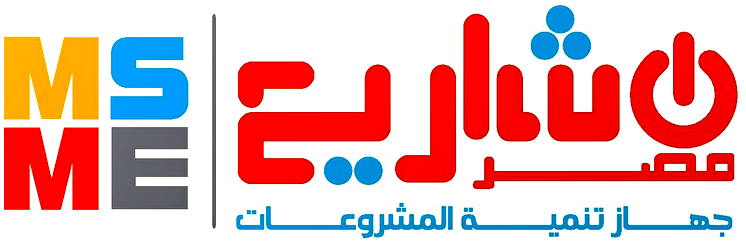 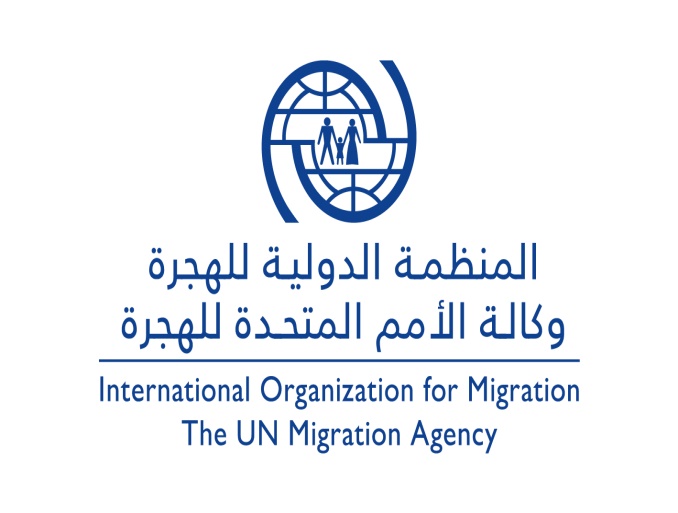 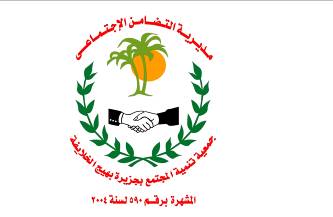 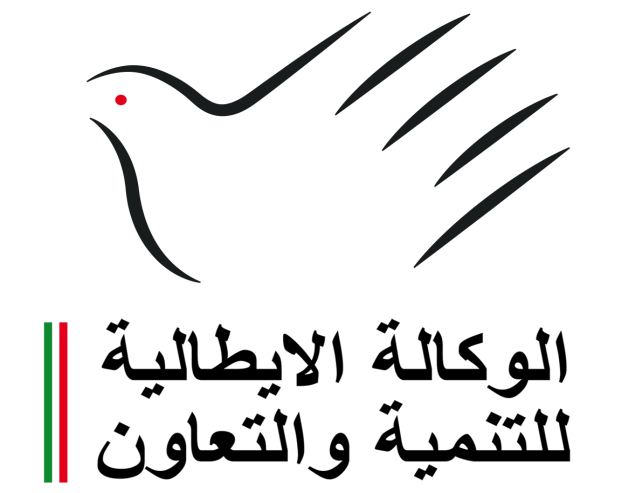 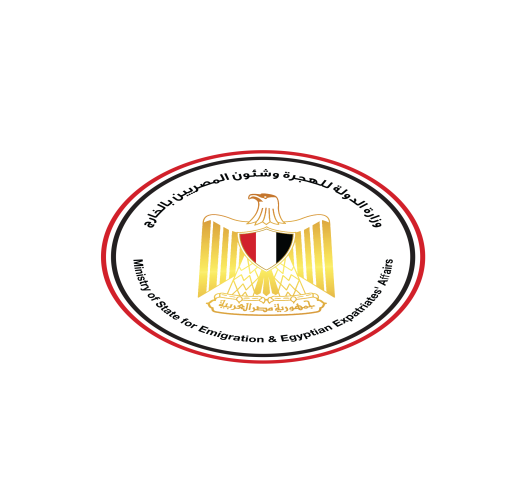 مشروع رؤية لتشغيل الشباب في مبادرات الحد من الهجرة الغير نظاميه
والمنفذ في الفتره من( 11/6/2018) وحتي (10/12/2018)
رسالة تعريفية
جمعية تنمية المجتمع بجزيرة بهيج الخلايفةGazera bahig elkhalifa foundation for society devlopment
 العنوان: قرية جزيرة بهيج – مركز ابنوب – محافظة اسيوط
Adress : Assuit – Abnoub - Gazera bahig elkhalifa

سنة و رقم وتاريخ إشهار المنظمة 590 لسنة 2004م  / في 23 /3 / 2004م 
Year of Publication: Year, Number and Date of Publication of Organization 590/2004/23/3/2004
إ



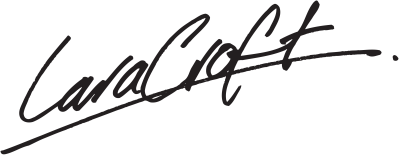 الجهات المانحه والراعية والمنفذه :
International Organization for Migration
United Nations Agency
Gazera bahig elkhalifa foundation for society devlopment
Project Development Authority
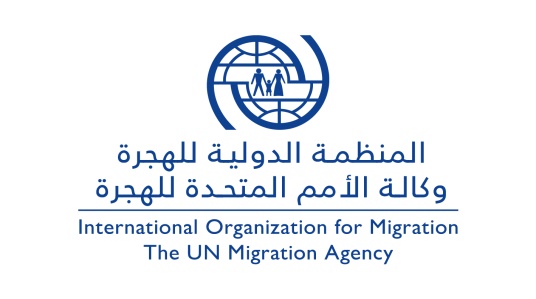 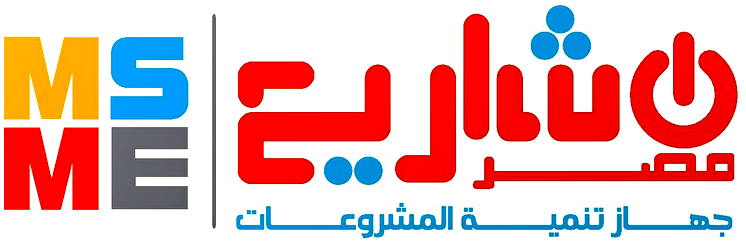 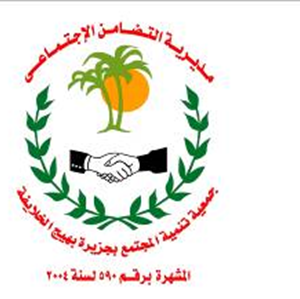 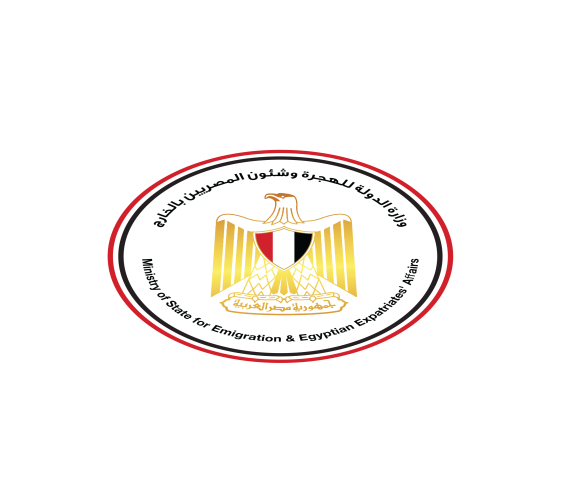 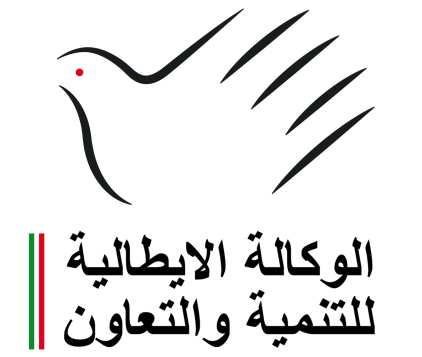 Ministry of State for Egyptians Abroad
Italian Agency for Development and Cooperation
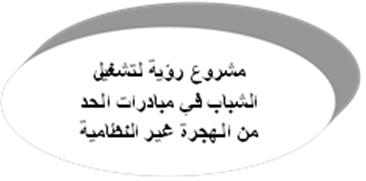 الرؤية والمهمه :
رؤية الجمعية:
رسالة الجمعية:
اهداف الجمعية:
تعمل الجمعية علي خلق مجتمع مثقف دينياً واجتماعياً وصحياً خالي من جميع القيود قادر علي معرفة مشكلاته وتحليلها وحلها حسب إمكانياته قادر علي تحقيق أهدافه وزيادة قدراته وخياراته وفرصة في الحياة من خلال تمكينه من موارده وتعريفه بحقوقه وواجباته .
زيادة قدرات المجتمع بكل فئاته في جميع المجالات وتمكينه من حقوقة وتعريفة بواجباته وخلق حالة من الرضا لدي المجتمع .
المشروعات التي تنفذها الجمعية:
ميادين عمل الجمعية:
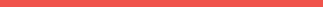 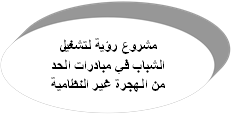 المشروع القائم والمشاريع المخطط لها :
المشروع القائم:
مشروع رؤية لتشغيل الشباب في مبادرات الحد من الهجرة الغير نظامية
المشاريع المخطط لها والمقرر تنفيذها  :
المشروعات التي تخطط لها الجمعية :

1.مشروع لرفع دخول المزارعين بقرية جزيرة بهيج و بعض القري المجاورة 

2. مشروع القرية المتعلمه 
3. مشروع رفع الكفاءه المهنية للموظفين والعاملين وتأهيل الخريجين لسوق العمل في مجال تكنولوجيا المعلومات




المشروع المقرر تنفيذه :
مبادرات تنمية المجتمع :
(مبادرة  رفع كفاءة العملية التعليمية ) والممول من هيئة انقاذ الطفولة بالشراكه مع جمعية الطفولة والتنمية والاتحاد الاوروبي والمركز المصري لدعم الجمعيات الاهلية
استبدل هذا النص

هل تريد المساعدة ؟ للأعمال ......ضع هنا النص الذي تريده
الهيكل الاداري للمشروع
مصطفي عبدالحميد علي (رئيس مجلس الادارة)
حسن سيد عبدالناصر (المدير التنفيذي)
يسري أحمد محمد(مدير المشروع )
محمود فرج محمد (منسق المشروع )
حسان عبدالصبور حسين (محاسب المشروع)
حسن حامد حسن (مهندس مدني )
مصطفي محمدأحمد(مهندس زراعي )
عدد(  5) مشرفين
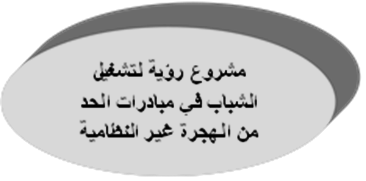 عن المشروع :
وصف  المشروع :
الهدف العام للمشروع:
الاهداف المحدده للمشروع:
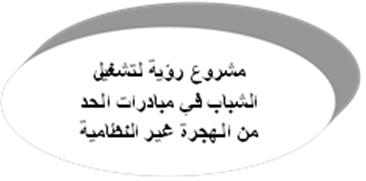 عن المشروع :
الفئات المستهدفة للمشروع
مبررات اقامة المشروع :
المستفيدين النهائيين من المشروع:
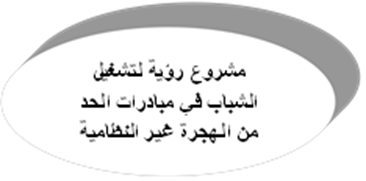 خطة  المشروع :
الانشطة
ماتم تفيذه من انشطة خلال فترة المشروع
الانتاج
رفع الوعي
التطوير
تم رفع وعي  عدد (3000) اسرة بمشاكل المجتمع الاقتصادية والبيئية والاجتماعية والزراعية والهجرة غير النظامية
عدد(8) كومات سماد عضوي تم تنفيذها والانتهاء منها
تم تطوير ((1000 متر مساقي
احصائيات المشروع
1- توفير عدد (9425) يومية عمل 2- عدد(10) لقاءات (دوار مجتمعي ) لرفع وعي المجتمع بفوائد تطوير المساقي 3-عدد(10) لقاءات (دوار مجتمعي )لرفع وعي المجتمع بفوائد تصنيع السماد العضوي 4- تدريب حقلي ل (100 )مزارع علي كيفية عمل الكمبوست 5-زيارة عدد(3000) اسرة لرفع وعيهم بقضايا المجتمع 6- تنفيذ (10) ندوات لرفع وعي الاهالي بقضايا المجتمع
فكرة حصرية
تصنيع السماد العضوي (الكمبوست
:نشاط المشروع
1- عدد (7) ندوات لرفع وعي الاسر ) عدد (3) منهم للتوعية باهمية تصنيع السماد العضوي  وعدد(4) لرفع وعيهم باهمية تطوير المساقي 

2-عقد (5) لقاءات دوار مجتمعي تم تنفيذها لرفع وعي الاسر بفوائد تطوير المساقي والري الحقلي 
3- عقد (6) لقاءات دوار مجتمعي لرفع وعي المجتمع بفوائد  تصنيع السماد العضوي 
4- اختيار عدد (100) مزارع لتدريبهم علي كيفية تصنيع السماد العضوي 
5-  اختيار واعتماد المساقي المطابقه للمستهدف في المشروع والاكثر احتياجا  بالنسبه لعدد كشوف المستفيدين منها 6- تعيين  المهندس المدني وعمالة تطوير المساقي وبدء اعمال الحفر والتطوير 
7- عدد (3000) اسره تم زيارتهم لرفع وعيهم  بالمشاكل البيئية والزراعية والهجرة الغير نظامية 8- توجيه رسائل تثقيفية لعدد(3000) اسرة حول (ارشاد الاقارب والجيران عن مخاطر الهجرة غير النظامية 
9- الاعلان عن تكوين لجنة مجتمعية للهجرة الغير نظامية
1- تدريب المثقفات  وتعريفهم بالمشروع وكيفية التعامل مع بحث حالات الاسر والرسائل التثقيفية  ومهارات الاتصال والتواصل .
2- مسح  بالمناطق المستهدفة للمشروع  وحصر عدد المستفيدين من المشروع وبلغ عددهم (3000) اسرة 
3- انشاء قاعدة بيانات بعدد الاسر المستفيدة من المشروع
1-عقد (1) ندوة لرفع وعي الاسر بفوائد تصنيع السماد العضوي (الكمبوست) 
2- عقد (3) دوار مجتمعي لرفع وعي الاسرة بفوائد تصنيع السماد العضوي (الكمبوست )
3- تم عمل (6) كومات كمبوست
4- تم توجيه رسائل تثقيفية للاسر حول (فصل الحيوانات والطيور عن اماكن المعيشه – التخلص من الحيوانات والطيور النافقه بالدفن 
5- تم تطوير (380) متر مساقي
يوليو
نوفمبر
سبتمبر
يوليو
اغسطس
ديسمبر
اكتوبر
1-عدد(3000) اسرة تم زيارتها لرفع وعيهم بمشاكل المجتمع الاقتصادية والبيئية والزراعية والهجرة غير النظامية 
2-توجيه رسائل تثقيفية للاسره من خلال المثقفات حول (الاحتفاظ بالمخلفات الزراعية لعمل الكمبوست- تجهيزالاوراق اللازمه والتقدم للجمعية لتطوير المساقي )
3-عقد (2) لقاءات دوار مجتمعي تم تنفيذها لرفع وعي الاسر بفوائد تطوير المساقي والري الحقلي و فوائد تصنيع السماد العضوي الكومبست 
1-عقد (1) ندوة مجتمعي تم تنفيذها لرفع وعي الاسر بفوائد تطوير المساقي والري الحقلي.
1- عقد( 1) ندوات  تم تنفيذها لرفع  وعي الاسر بفوائد تصنيع السماد العضوي الكومبست  
2- تم شراء الخامات اللازمه لتطوير المساقي 
3- الانتهاء من تطوير (500) متر مساقي  .
4- عقد (4) لقاءات دوار مجتمعي  لرفع وعي الاسر بفوائد تطوير المساقي والري الحقلي 
5- تنفيذ تدريب لعدد(100) مزارع علي كيفية تصنيع السماد العضوي من خلال التدريب تم عمل كومه مصغره كنموذج لتصنيع السماد العضوي (الكمبوست) 
6- تم عمل (2) كومه كمبوست 
7- زيارة عدد(3000) اسره لرفع وعيها بمشاكل المجتمع الاقتصادية والبيئية والزراعية والهجرة غير النظامية 
8- توجيه رسائل تثقيفية لعدد(3000) اسرة حول (تجميع القمامه وتسليمها للمختص –التخلص من الحشائش الضارة بطريقه سليمه )
1-بدء اعمال الحفر والتطوير في (120) متر مساقي  
2- متابعة كومات الكمبوست التي تم تنفيذها واخذ عينه منها لتحليلها للوقوف علي خواصها ومميزاتها والعناصر التي تضيفها للتربه 
3- تم توجيه رسائل تثقيفية  للاسر حول (تربية الدواجن والبط في اماكن جيدة التهوية 
4- بدء تجهيز للمؤتمر الختامي للمشروع
معرض أعمال
معرض أعمال
تصميم 3
تصميم 2
تصميم 1
تصميم 6
تصميم 5
تصميم 4
معرض أعمال
تصميم 3
تصميم 2
تصميم 1
تصميم 6
تصميم 5
تصميم 4
معرض أعمال
تصميم 3
تصميم 2
تصميم 1
تصميم 6
تصميم 5
تصميم 4
شكرًا للمتابعة
ولكم جزيل الشكر